Як відкрити CSV файл в Microsoft Excel?
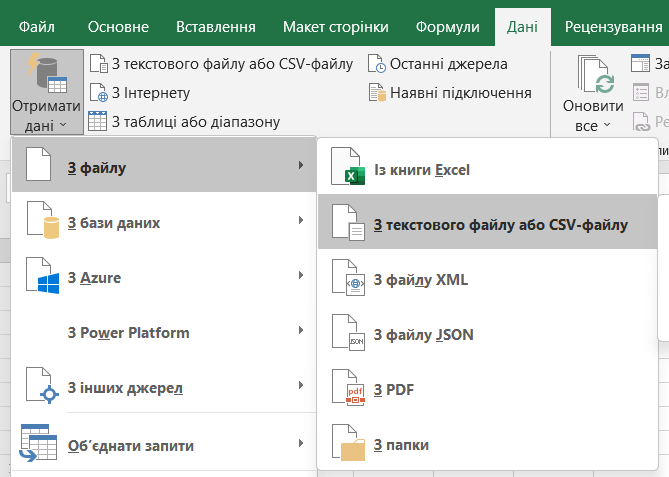 Для того, щоб відкрити CSV файл в програмі Microsoft Excel, виконайте нижче наведені кроки.
Відкрийте Microsoft Excel та клікінть “Створити” новий документ

Перейдіть в розділ “Дані”, клікініть “Отримати дані” та оберіть “З текстового/CSV-файлу”
Оберіть необхідний CSV файл та натисніть імпорт
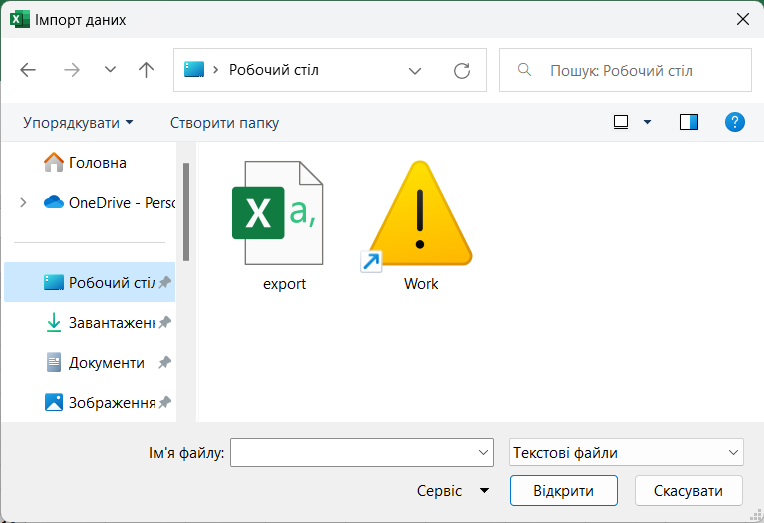 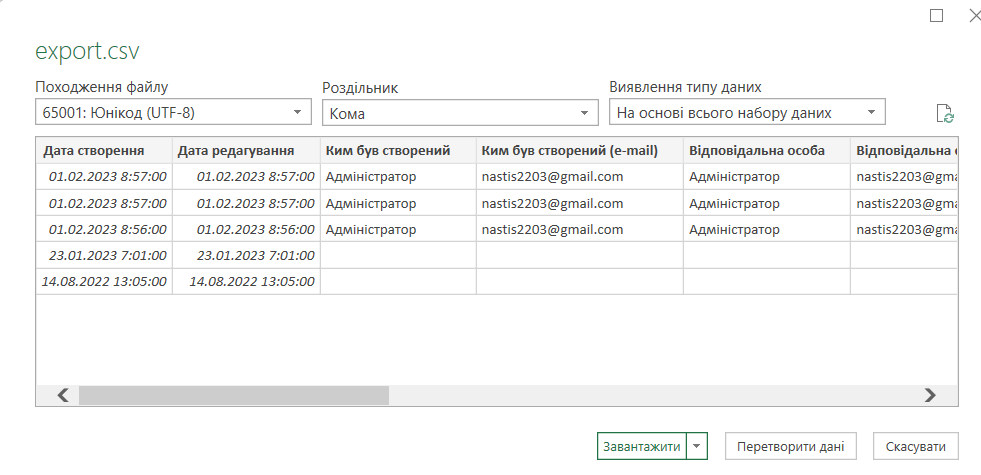 В наступному вікні встановлюємо символ-розділювач в значення “кома”. Інші налаштування приведіть у відповідність з нижче наведеним рисунком. Після встановлення налаштувань, натисніть “Завантажити”.
Після останнього кроку CSV файл успішно відобразиться в Microsoft Excel.
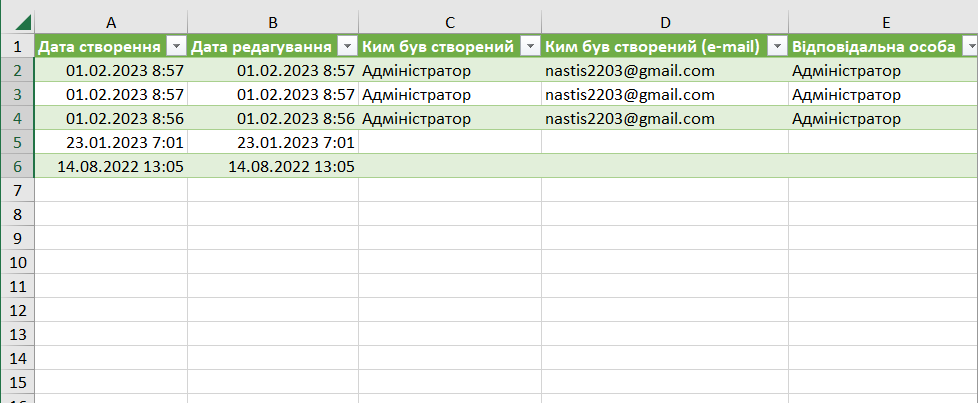